The Future of the Oil Industry?
Jonathan Craig, Head of Exploration Strategies & Professional Areas
Eni Natural Resources, Milan, Italy
The Geological Society Discussion Group, University Women’s Club, London: 
7pm Wednesday 15th September 2021
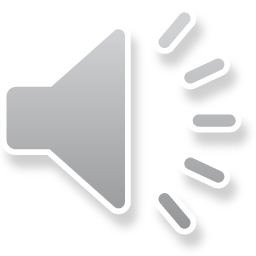 Total World Primary Energy Demand 2020-2040
ETO, H1 2020: total primary energy demand
18000
Zero
carbon
16000
14000
12000
10000
Mtoe
Hydrocarbon
8000
6000
4000
2000
0
2000
2005
2010
2015
2020
2025
2030
2035
2040
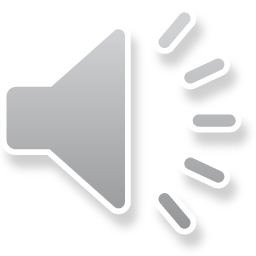 2
Source: Wood Mackenzie, April 2020
Other*
Wind
Geothermal
Gas
Nuclear
Oil
Hydro
Coal
Solar
H1 2019 ETO TPED
Oil demand projections (million b/d) and projected rise in global average temperature by 2100
120
3.6-5.5 °C
ExxonMobil
BP
Equinor Renewal
>2.0 °C
Equinor Reform
100
Equinor Rivalry
<2.0 °C
Shell Sky
IEA New Policies
IEA Current Policies
80
IEA Sustainable Development
OPEC 2018 Ref case
1.7-1.8 °C
Wood Mackenzie
Win carbon constrained
60
2010
2020
2030
2040
Temp rise
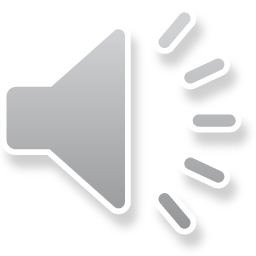 Wood Mackenzie, April 2019
Natural Hydrocarbons and derivates  are central to everything today
Benefits and uses of oil & gas – in many demand segments oil & gas have no viable substitutes yet
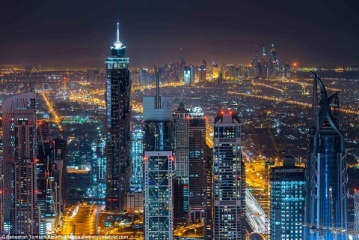 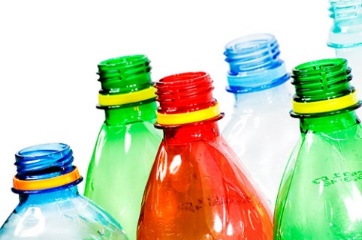 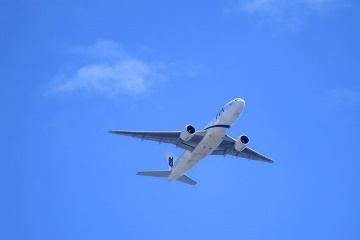 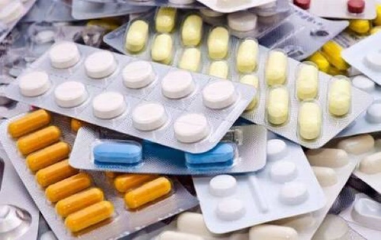 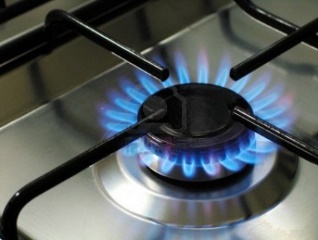 Power
Fast travel & transport
Medicine
Cooking
Plastic
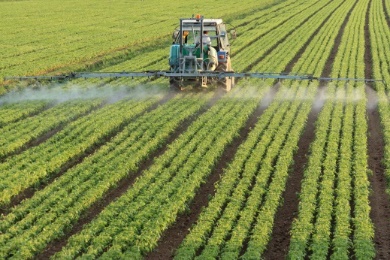 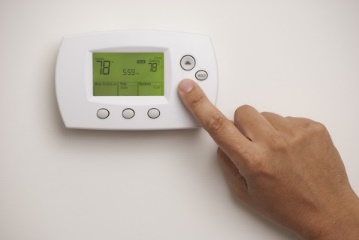 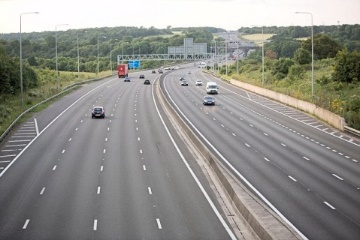 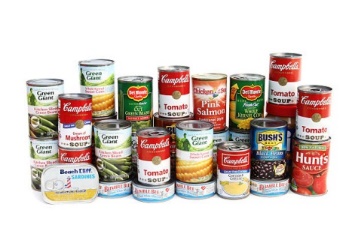 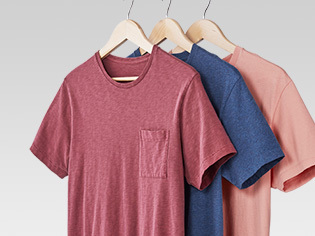 Fertilizers
Heating
Asphalt
Food additives
Fabrics
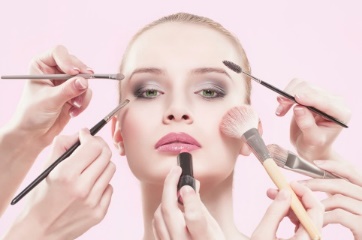 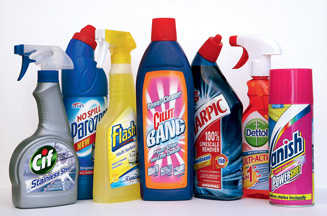 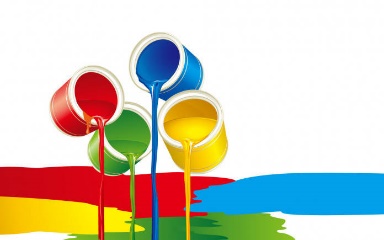 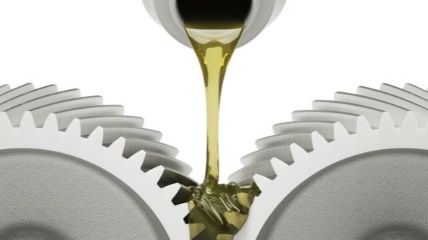 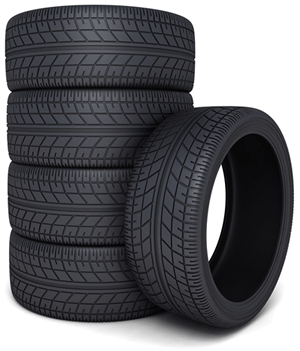 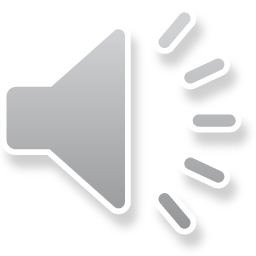 Cleaning products
Synthetic rubber
Lubricants
Paints, glues, inks
Cosmetics
Global energy demand by sector
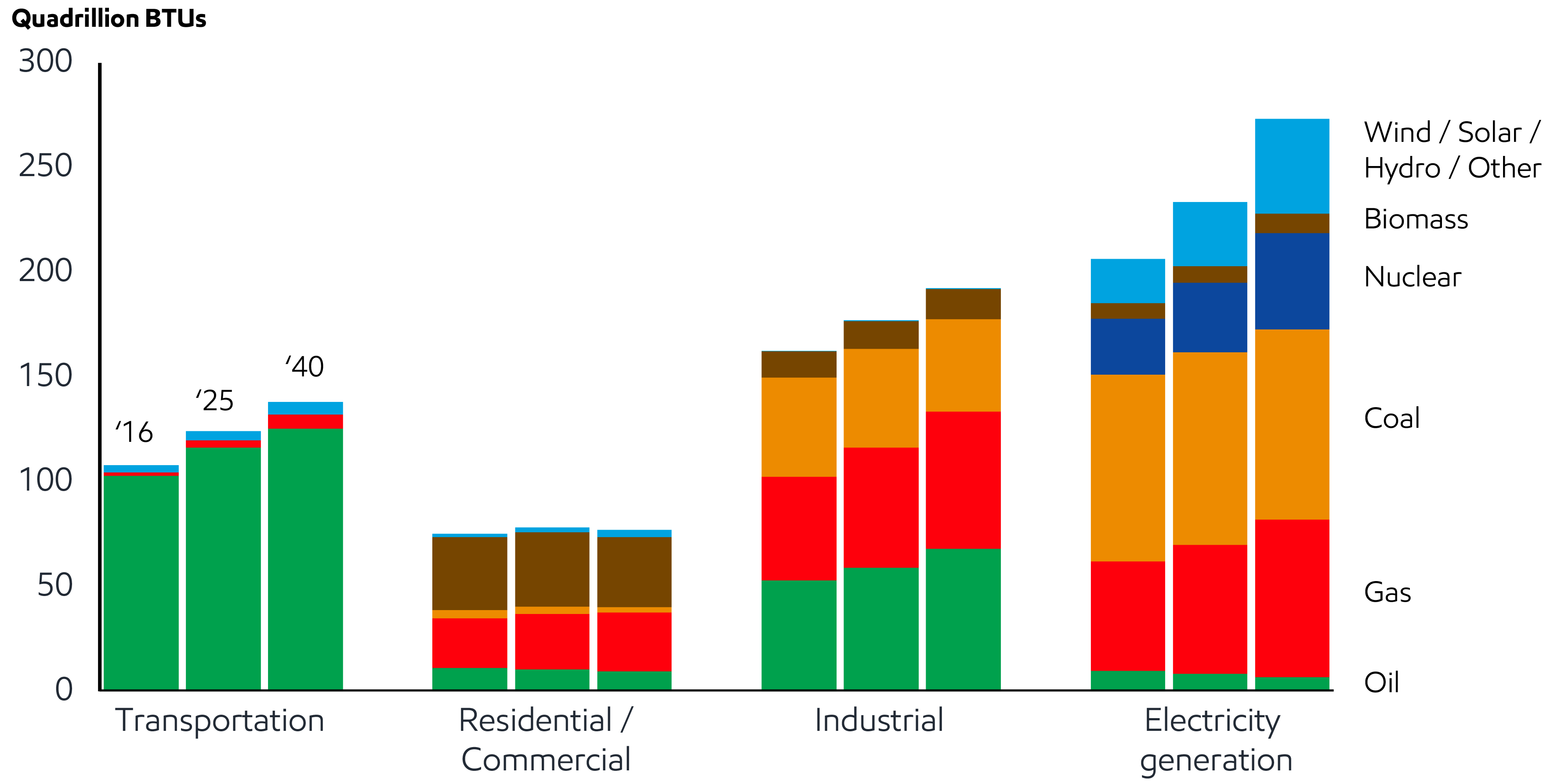 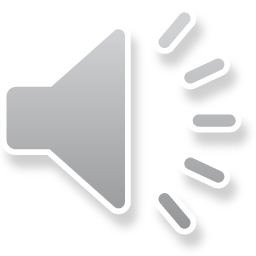 5
How are our energy systems changing today, and how should we respond?
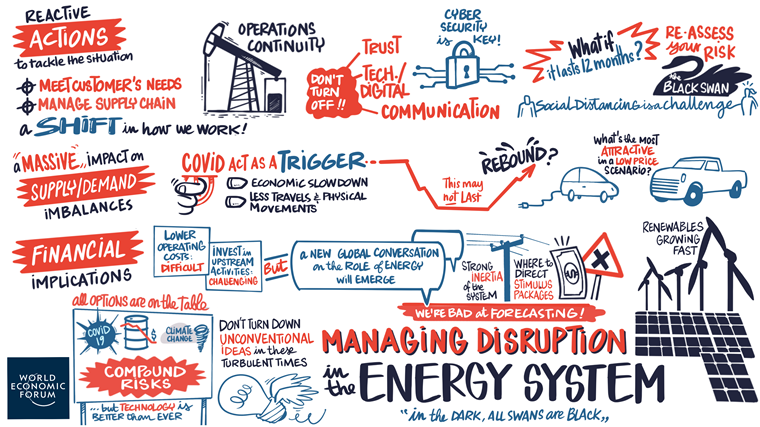 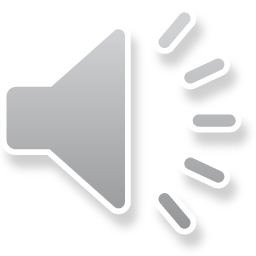 6
Source: World Economic Forum, 2020
Transitioning from IOC to IEC – the recipe for success?
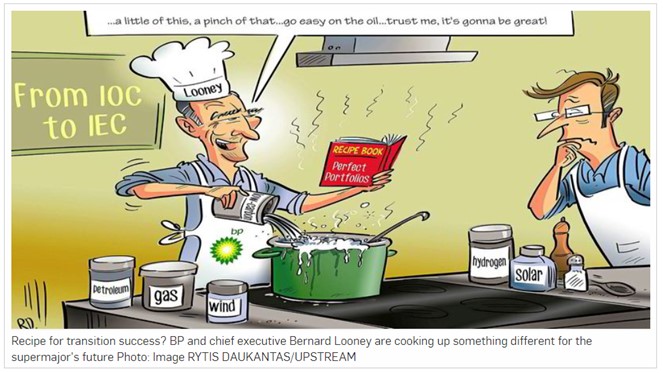 Recipe for transition success? BP and chief executive Bernard Looney are cooking up something different for the supermajor’s future
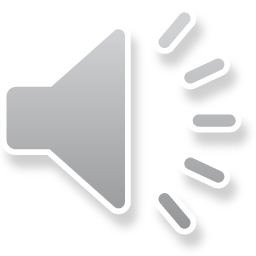 7
Source: Rytis Daukantas / Upstream